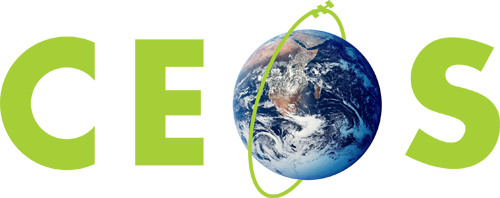 Committee on Earth Observation Satellites
UN Sustainable Development Goals Process
Marie-Josee Bourassa, CSA
Lawrence Friedl, NASA
Chu Ishida, JAXA
SIT Workshop Agenda Item 18
CEOS SIT Technical Workshop
EUMETSAT, Darmstadt, Germany
17th – 18th September 2015
Transforming our World:The 2030 Agenda for Sustainable Development
The UN is creating a set of global goals, the Sustainable Development Goals (SDGs) to become the focus agendas around the world during the 2015-2030 period.
These goals were developed following extensive consultations and will apply to the whole world.
The UN Sustainable Development Summit, on 25-27 September 2015 will adopt the post-2015 development agenda, including the SDGs. 
Indicator framework to be finalized in March 2016, defining 
what is to be monitored, 
who will carry it out and 
how it will it be done
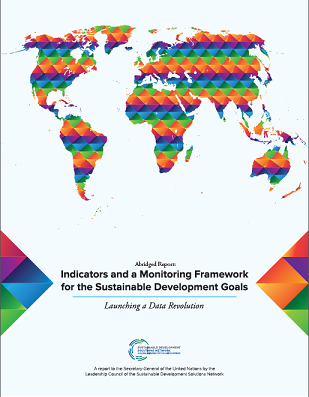 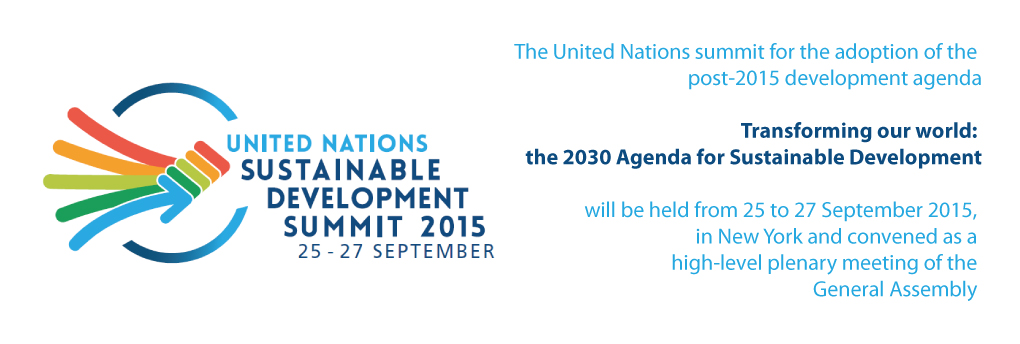 SDG:
https://sustainabledevelopment.un.org/content/documents/1579SDGs%20Proposal.pd
Indicators
http://unsdsn.org/wp-content/uploads/2015/01/150116-Indicators-and-a-Monitoring-Framework-for-SDGs-working-draft-for-consultation.pdf
The 2030 Agenda for Sustainable Development17 goals and 169 targets
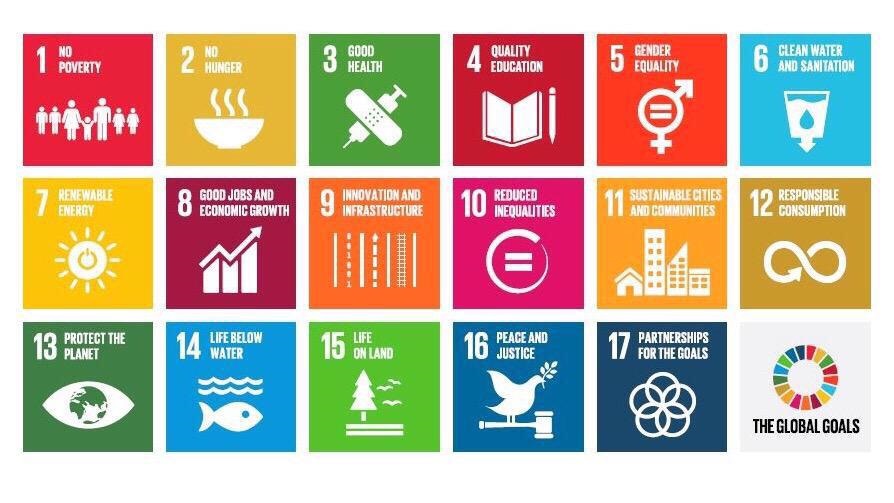 Many of the 169 targets cannot be measured. Implementation is a challenge. International and national priority setting is unavoidable.
3
Developing the Indicators
The Inter-agency and Expert Group on SDG Indicators (IAEG-SDG) was established under the UN Statistical Commission which is charged with developing indicators.
Consultation process were held in July with IAEG members and observers and in Sep with other governments.
A small task team is established by UN-GGIM (Global Geospatial Information Management) to support the formulation of geospatial data inputs into the global indicator framework.
IAEG-SDG  will have its 2nd meeting in Bangkok for Oct  26-28, and finalize its report on indicators by the end of November.
CEOS agencies are encouraged to connect with government delegation to ensure satellite EO can play an important role in SDG indicator monitoring.
4
Explicit Mention of EOon 2030 Agenda
Transforming our world: the 2030 Agenda for Sustainable Development
Intergovernmental Negotiation (IGN) in July agreed on the draft SDG "final outcomes" document to be approved at the UN Sustainable Development summit in September.
Earth observations and geospatial information are referenced. 

“76. -------- We will promote transparent and accountable scaling-up of appropriate public-private cooperation to exploit the contribution to be made by a wide range of data, including earth observation and geospatial information, while ensuring national ownership in supporting and tracking progress. “
https://sustainabledevelopment.un.org/content/documents/7891TRANSFORMING%20OUR%20WORLD.pdf
5
SDG Goals and Geospatial Data
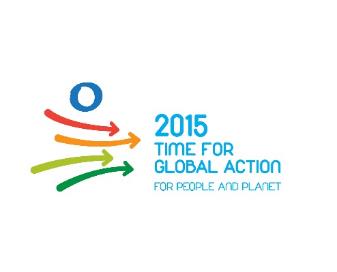 Source: Center for International Earth Science Information Network
[Speaker Notes: Source / Credit: Center for International Earth Science Information Network (CIESIN) at the Earth Institute, Columbia University]
SDG Goals and Geospatial Data
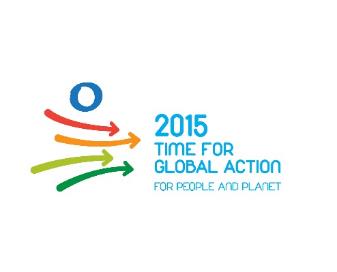 Source: Center for International Earth Science Information Network
[Speaker Notes: Source / Credit: Center for International Earth Science Information Network (CIESIN) at the Earth Institute, Columbia University]
SDG side event atGEO Plenary XII
Sustainable Development Goals: 
Earth Observations in Service of Global Development
Co-organisers: Government of Mexico, UN-GGIM: America, UN-GGIM Secretariat, Group on Earth Observations (GEO)  , Committee on Earth Observations (CEOS)
Time TBD, Tuesday November 10,  2015
Building/Room, Mexico City
The following session structure is being revised.

Session 1: Sustainable Development Goals
Session 2: SDGs, Targets and indicators
Session 3: Perspectives from National Governments
Session 4: Natural Capital Accounting
Session 5: Perspectives from Development Banks & UN
Session 6: The GEO Initiatives on SDGs
Session 7: Side Event Resolution
GEO Initiative on SDGs
Candidate GEO Initiative for GEO 2016 Work Program
Draft GEO 2016 Work Program contains a candidate GEO initiative for SDGs.
GI-14     GEO and SDGs. 
GEOs role in defining the indicators and providing support to countries in measuring, monitoring and achieving the SDGs.
Goals: 
1) To engage with Member States, the UN Statistics Division and other partners in the development of the indicators supporting the SDG Goals and Targets to be approved by the UN Statistical Commission in March 2016.
2) Develop pilot projects in one or more GEO Member countries focused on integrating Earth observations with national statistical accounts to better measure, monitor and achieve the SDGs.
9
Summary and 
Engagement Opportunities
Connect with their respective national government delegation to the UN Statistical Commission and IAEG-SDG members in particular, to define role of satellite EO for SDG indicator monitoring.
Support and attend the SDG side event at the GEO Plenary XII, Nov 10, 2015 in Mexico City.
Work with GEO to formulate pilot project in selected countries to demonstrate SDG indicator monitoring with satellite EO.
Develop a strategy and messages to facilitate consistent communication within national ecosystems.
Analyse how space-based EO can support the implementation of the indicators   
Develop capacity building strategy and material, in support of the significant implementation challenge national statistical offices will face
UN 2030 Agenda provides a great opportunity to expand use of satellite EO data for measuring, monitoring and achieving SDG indicators.
10
A timeline for key processes 
for monitoring and review
January 15-16, 2015: Global Conference on a Transformative Agenda for Official Statics
January 19-21, 2015: First Intergovernmental Negotiation on Post-2015 (IGN)
February 27, 2015:  Expert Group Meeting on SDG Indicators
March 5-6, 2015: UN Statistical Commission
June, 22-25, 2015: Fifth Intergovernmental Negotiation on Post-2015 (IGN) – focused on monitoring and review processes
June 26 – July 8, 2015: High Level Political Forum, under the auspices of ECOSOC
July 13-16, 2015: Financing for Development Conference
July 20-31, 2015: Final Intergovernmental Negotiation on Post-2015 (IGN)
September 25-27, 2015:  'Transforming the world: Realizing the post-2015 Development Agenda', SDG Summit 
March, 2016: Approval of Indicator Framework